Разработка учебного занятия по изучению темы:«Финансовое мошенничество и риски финансовых пирамид»
разработчики:

Спирина М.Н. – ГБОУ Школа № 825 (История, обществознание)
Кукиль Н.В. - ГБОУ Школа № 825 (История, обществознание, право)
Курдакова М.Е. - ГБПОУ КСУ № 32 (туризм, география)
Зенович Д.В. – ГБОУ № 1985 (история, обществознание, право)
Цель: мотивировать школьников на выработку личной стратегии грамотного поведения в ситуациях растущих финансовых рисков и мошенничества
Задачи:
 рассмотреть примеры финансового мошенничества из истории и юридической практики в России и за рубежом;
изучить нормативно-правовую базу по финансовым отношениям (УК РФ, ГК РФ);
выявить основные методы «одурачивания» граждан, применяемые мошенниками;
подготовить памятку по правилам грамотного поведения в финансовой сфере
Методы и приемы
- сравнительного анализа
- поисковый
- проектирования
- коллективной мыслительной деятельности
- «мозговой штурм»
Планируемые результаты
Предметные:
- владение основными понятиями «финансовое мошенничество» и «финансовая пирамида», инструментами взаимодействия с участниками финансовых отношений;
- владение основными принципами принятия оптимальных финансовых решений в условиях  потенциального риска мошенничества

Личностные:
- понимание личной ответственности за решения, принимаемые в процессе взаимодействия с финансовыми институтами;
- понимание прав и обязанностей в сфере финансов.

Метапредметные:
- владение умением распознавать и предвидеть действия мошенников;
- владение информацией о  финансовых мошенниках и способах их распознавания;
- владение коммуникативными компетенциями:
- нахождение источников информации для достижения поставленных целей и решения задач, коммуникативное взаимодействие с окружающими для подбора информации и обмена ею;
- анализ и интерпретация информации о финансовых рисках и финансовом мошенничестве.
Организационный блок
Мотивационный блок
Работа с понятиями
Работа в группах
Мошенничество
«хищение чужого имущества или приобретение права на чужое имущество путем обмана или злоупотребления доверием» (ст. 159 УК РФ)
Финансовое мошенничество
совершение противоправных действий в сфере денежного обращения путем обмана, злоупотребления доверием и других манипуляций с целью незаконного обогащения
Финансовая пирамида -
организация, обеспечивающая свой доход и доход инвесторов за счет постоянного привлечения денежных средств
Групповая работа
1 группа: изучает и анализирует материалы «Топ-9 финансовых пирамид»

Задание:
- сравнить условия возникновения, деятельности и краха финансовых пирамид в разных странах (сравнительно-исторический метод)
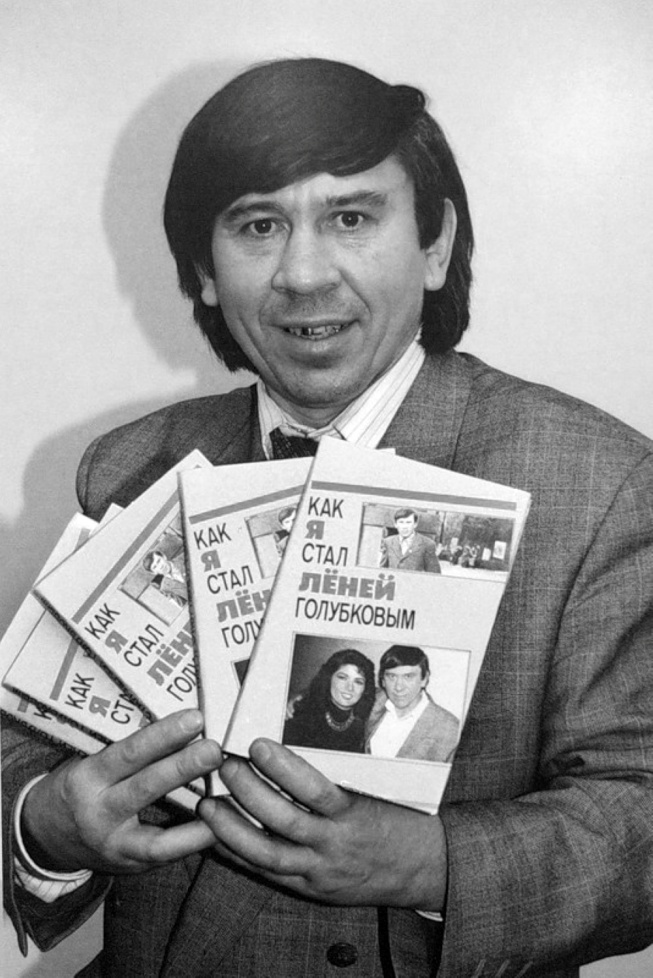 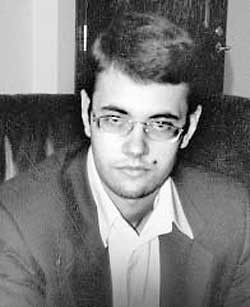 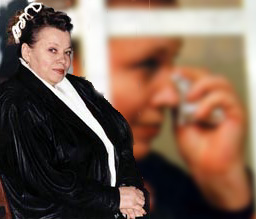 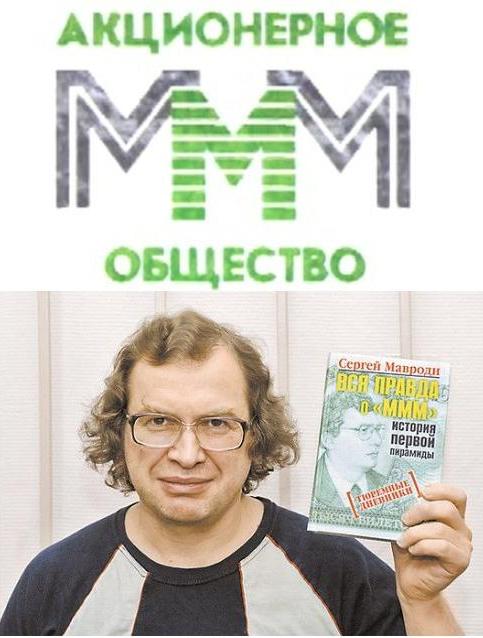 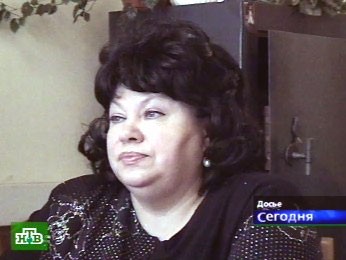 Список крупнейших финансовых пирамид
Групповая работа
2 группа: изучает и анализирует материалы «Примеры финансового мошенничества»
Вопросы:
- по каким признакам можно распознать мошенников?
- какие способы используют мошенники для «одурачивания» почтенных граждан?
Групповая работа
3 группа: изучить статьи УК РФ и ГК РФ, касающиеся финансового мошенничества
Вопросы:
- какая ответственность грозит за различные виды финансового мошенничества?
-какие факторы будут влиять на строгость наказания за финансовое мошенничество?
Групповая работа
4 группа: 
подготовить памятку «Как защитить себя от финансового мошенничества?»
Рефлексия
- сегодня я понял...
- сегодня я решил...
сегодня я почувствовал...

P.S. Эти знания полезны обеим сторонам
Благодарим за внимание!